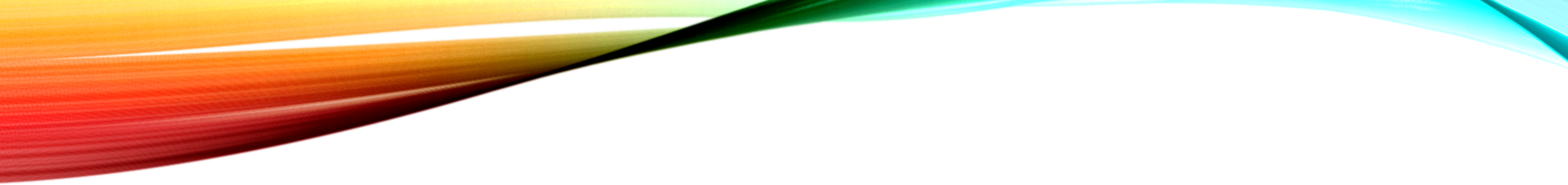 “I dream of a church where evangelism is prioritized among all believers, flows naturally from established relationships and results in regular conversions of the lost ”
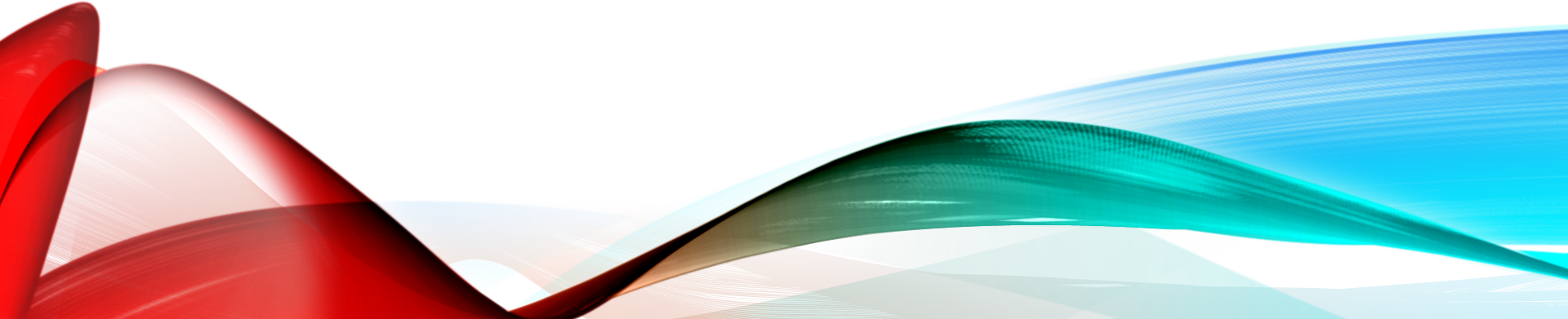 GROW
Matthew 28
16 Then the eleven disciples went to Galilee, to the mountain where Jesus had told them to go. 17 When they saw him, they worshiped him; but some doubted. 18 Then Jesus came to them and said, “All authority in heaven and on earth has been given to me. 19 Therefore go and make disciples of all nations, baptizing them in the name of the Father and of the Son and of the Holy Spirit,
Matthew 28
20 and teaching them to obey everything I have commanded you. And surely I am with you always, to the very end of the age.”
The crime,the comedy and the calling
October 13, 2019
Crime, comedy, calling
Jesus requires commitment
Be careful of what you commit to
Commitment changes us